PROSEDUR PENGENDALIAN
MAKLUM BALAS & 
KEPUASAN PELANGGAN
Untuk tindakan pejabat(Hendaklah dilengkapkan oleh Bahagian/Unit/ PPZ)















Tindakan:		Diselesaikan oleh 			Bahagian/PPZ

			Dirujuk kepada:
BORANG
MAKLUM BALAS & KEPUASAN PELANGGAN
Cop Rasmi Jabatan









______________________
(Tarikh Terima Borang)
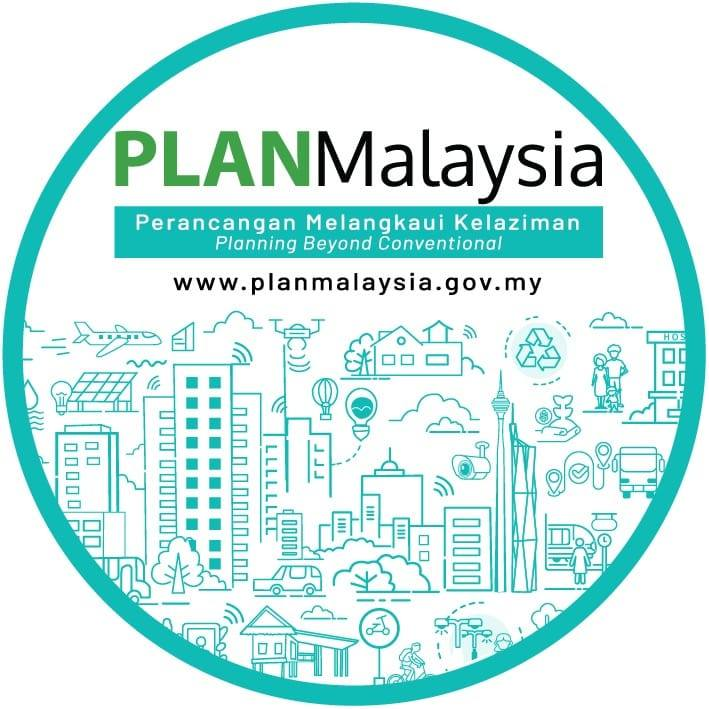 Mohon Tuan/Puan meluangkan sedikit masa untuk memberikan maklum balas terhadap perkhidmatan kami dan serahkan kepada mana-mana Pegawai atau dialamatkan terus ke PLANMalaysia

Komitmen dan kerjasama Tuan/Puan amatlah dihargai.


TERIMA KASIH
Nama dan alamat Bahagian/ Unit/ PPZ masing-masing
E-mel penyelaras
Bahagian Korporat
Jabatan Perancangan Bandar dan Desa
(PLANMalaysia)Kementerian Pembangunan Kerajaan Tempatan
Aras 1, Blok F5, Kompleks F, Presint 1
Pusat Pentadbiran Kerajaan Persekutuan
62675 PUTRAJAYA
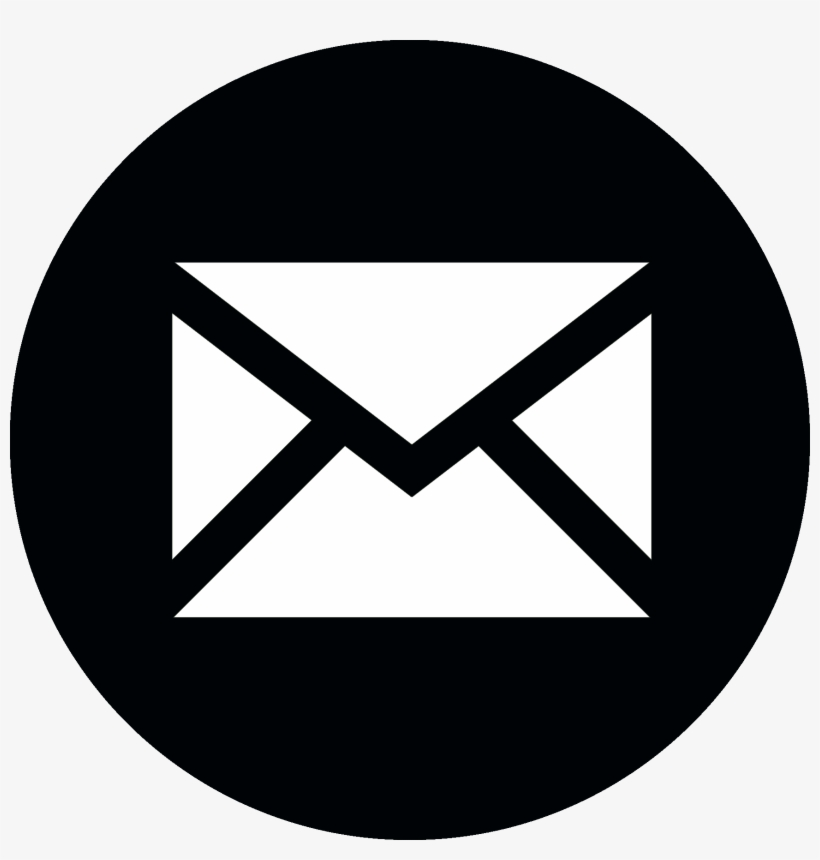 E-mel : korporat@planmalaysia.gov.my
03-8091 0000
www.planmalaysia.gov.my
BORANG MAKLUM BALAS & KEPUASAN PELANGGAN
Pelanggan yang dihargai,

Maklum balas anda amat penting bagi kami. Oleh itu, PLANMalaysia ingin mendapatkan maklum balas atau sebarang cadangan daripada anda untuk membantu dalam mempertingkatkan lagi mutu produk dan perkhidmatan kami.

Sila lengkapkan borang ini dan kami akan berusaha untuk memenuhi harapan anda.
1. Jenis Maklum Balas (Sila tandakan  kotak yang berkenaan)
KEPUASAN PELANGGAN
MAKLUM BALAS PELANGGAN (ADUAN)
2. Maklumat Diri
Kategori   :
Penjawat Awam
Pekerja Swasta
Pelajar
Lain-lain : _______
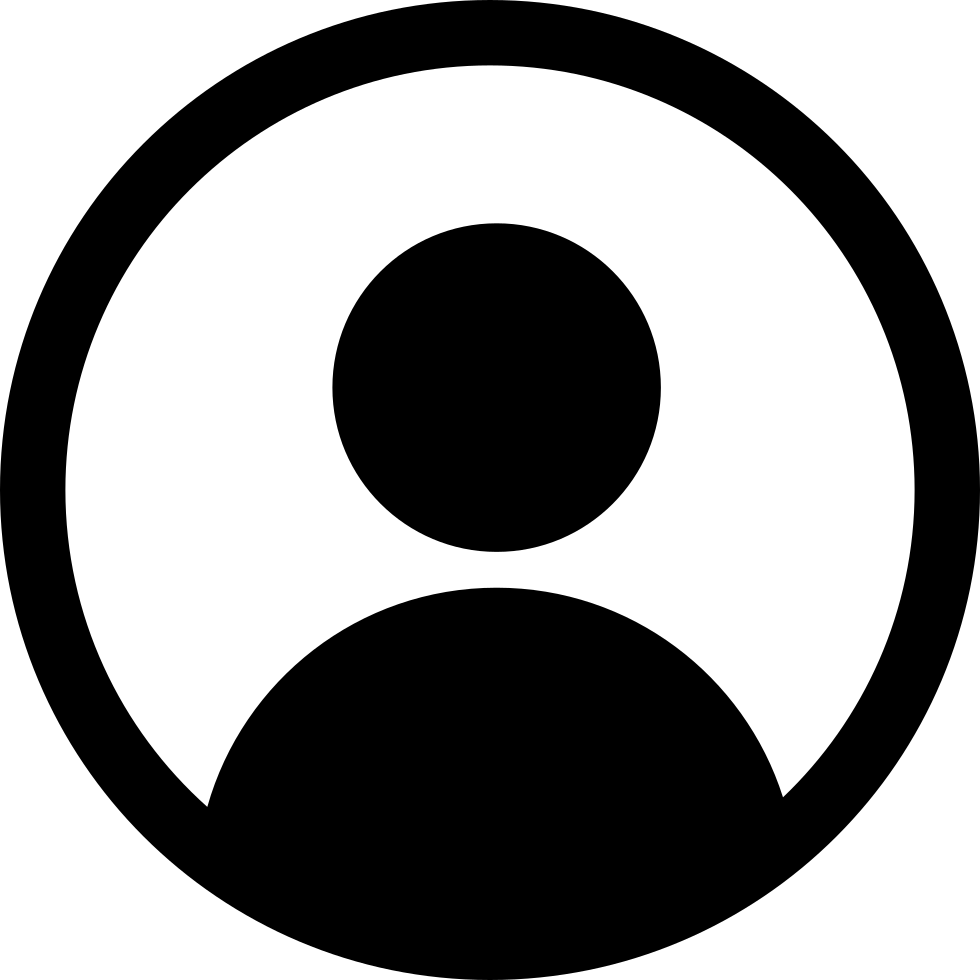 Umur         :
 18 Tahun
19-24 Tahun
25-54 Tahun
 55 Tahun
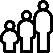 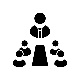 Permohonan Data
Mesyuarat/Program (FGD,TWG)
Publisiti/Pameran/Hebahan
Tujuan       :
Lain-lain: ________
Media Sosial
Portal Rasmi
Pameran
Nyatakan  Mesyuarat/ Program : ________________________________________________________________________________
3. Saya mengenali PLANMalaysia melalui :
Lain-lain :______________
Jabatan/Agensi
4. Saya berurusan dengan PLANMalaysia untuk Produk/ Perkhidmatan seperti berikut 
   (Sila tandakan kotak yang berkenaan & *boleh isi lebih dari satu kotak)
Anda juga boleh mengimbas QR Code untuk mengisi borong secara atas talian
Maklumat Hebahan dan Promosi
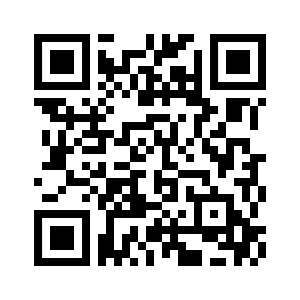 Informasi Umum
Perolehan dan Pelantikan Perunding
Rancangan Pemajuan 
(RS, RTD, RKK dll.)
Kod QR menggunakan e-mel penyelaras di Bahagian/ Unit/ PPZ masing-masing
Maklumat Guna Tanah (Geo Spatial)
Inisiatif Perancangan 
(Smart City, MUO dll.)
CONTOH
Penerbitan Jabatan (Buletin, Monograf, RFN, DPN, DPF, RW dll.)
Khidmat Nasihat Perancangan dan Perundangan
Garis Panduan, Piawaian dan Manual Perancangan
Lain-lain 
Nyatakan : _________________
5. Sila Berikan Penilaian terhadap perkara berikut. Tandakan kotak dibawah
6. Cadangan Penambahbaikan
TIDAK 
MEMUASKAN
TIDAK 
BERKAITAN
______________________________________________________________________________________________________________________________________________________________________________________________________________________________________________________________________________________________________________________________________________________________________________________________________________________________________________________________________________
CEMERLANG
BAIK
MEMUASKAN
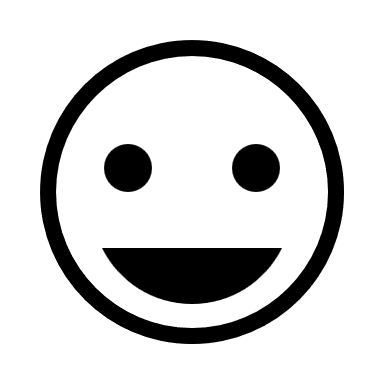 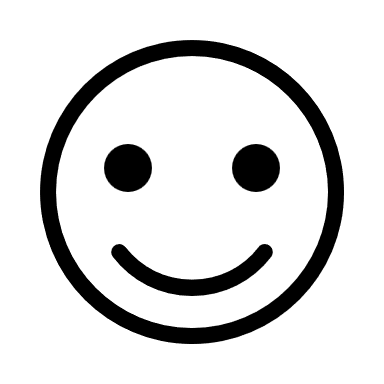 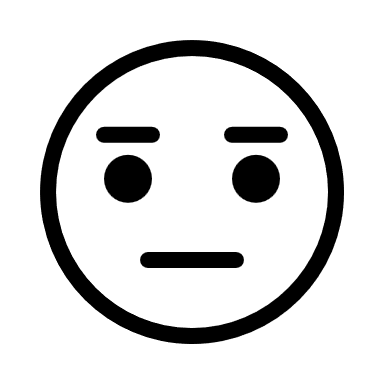 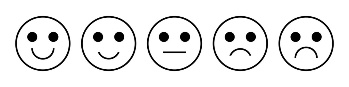 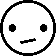 Kesediaan pegawai memberikan perkhidmatan

Layanan pegawai terhadap pelanggan	

Ilmu pengetahuan dan kemahiran pegawai

Produk dan perkhidmatan yang disediakan

Maklumat yang diperolehi lengkap dan mencukupi

Penilaian Keseluruhan Jabatan/Bahagian
7. Maklum Balas Pelanggan (Aduan)
Nama	: _______________________
E-mel	: _______________________
No. Tel	: _______________________
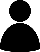 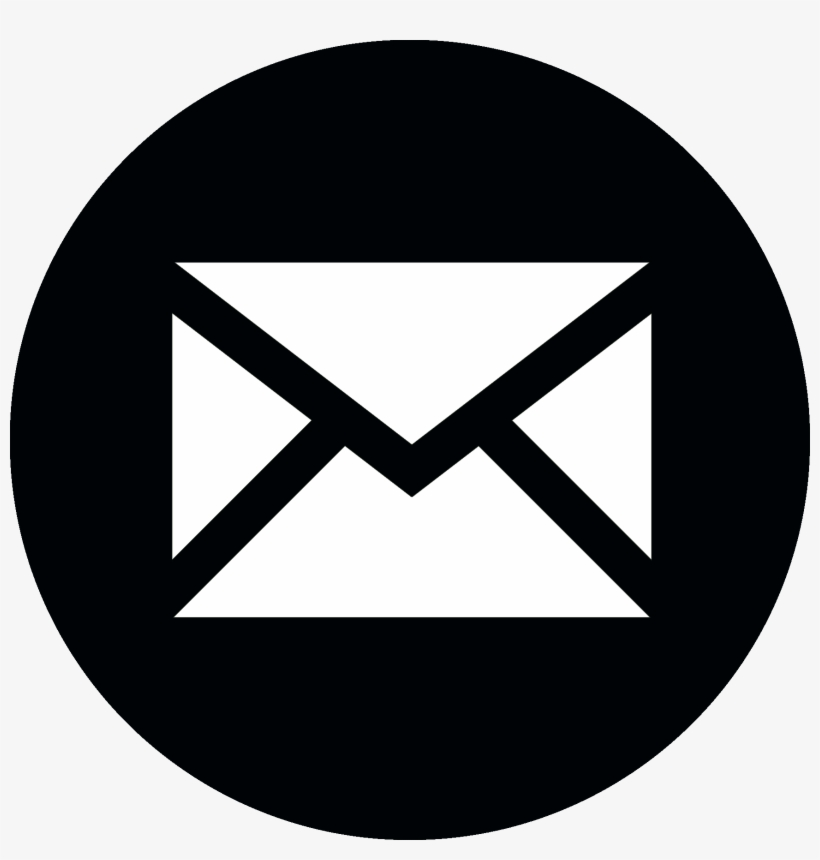 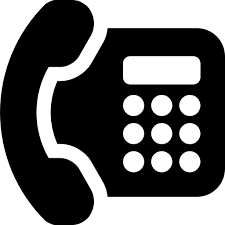